Путешествия мореплавателей.Учитель: Тихомирова И.А.МБОУ «СОШ №13»г.Северодвинск
каравеллы
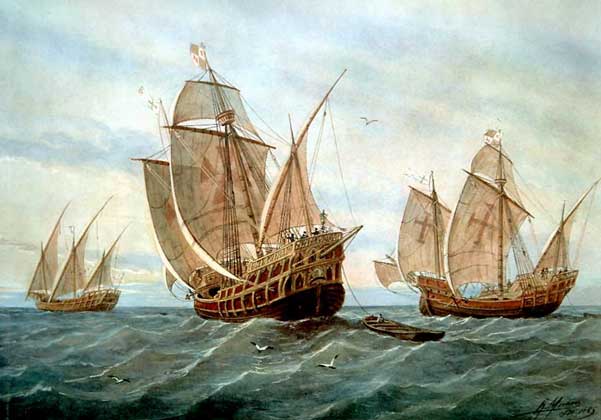 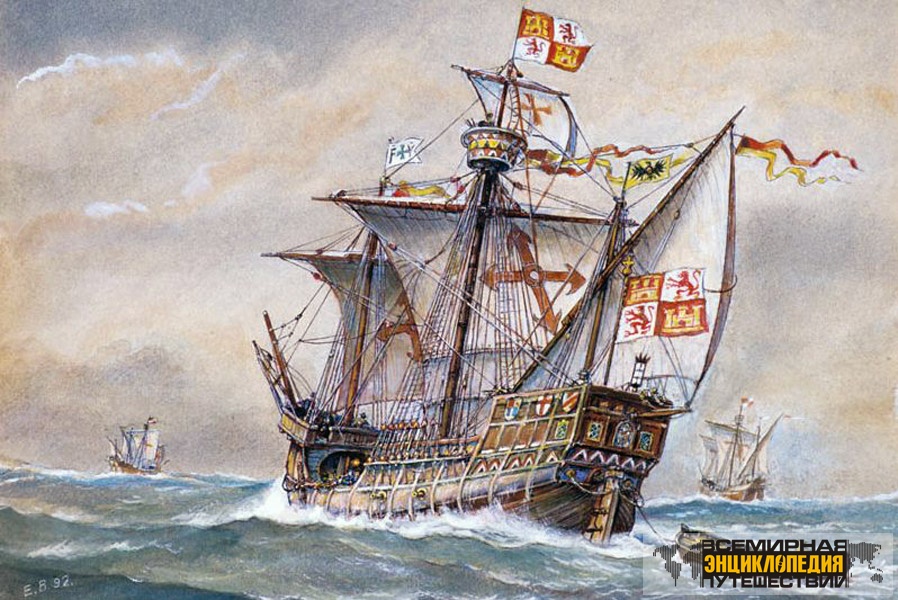 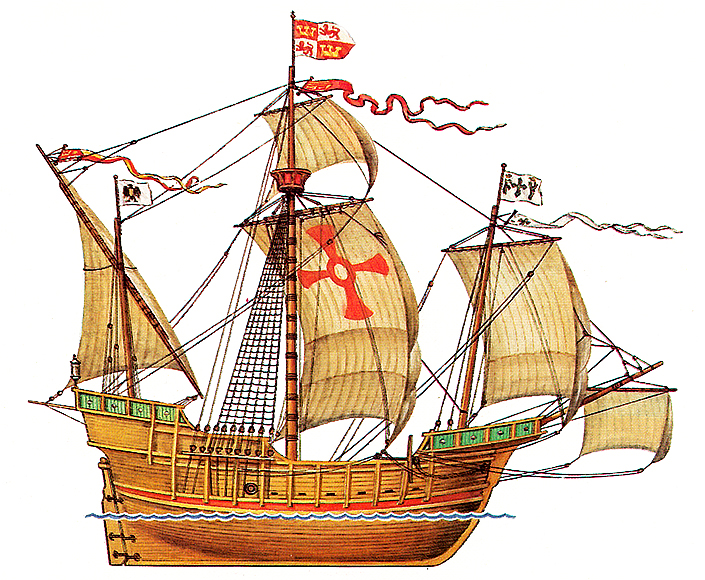 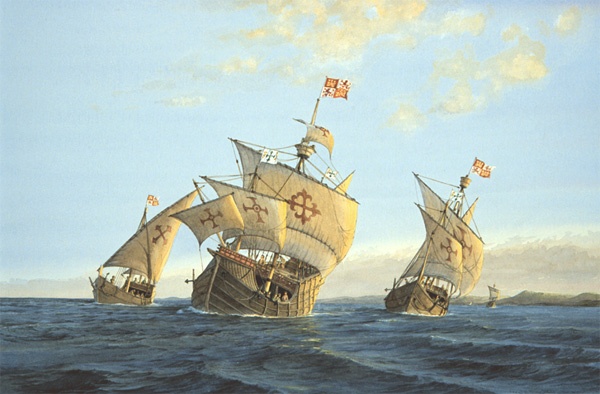 градусная сетка карты
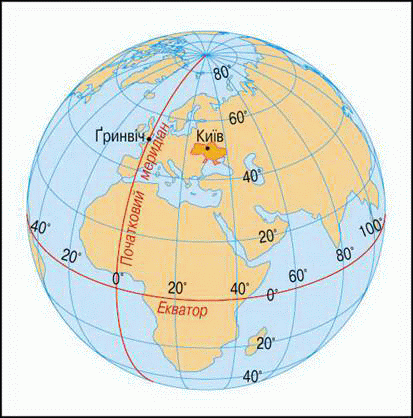 параллели,  меридианы, экватор
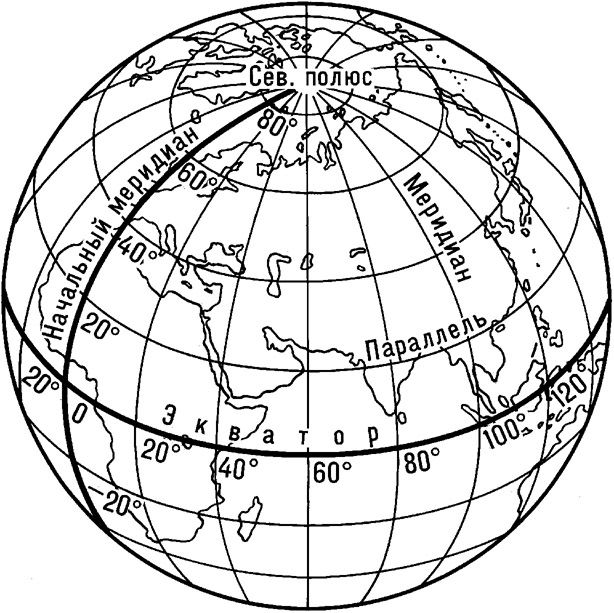 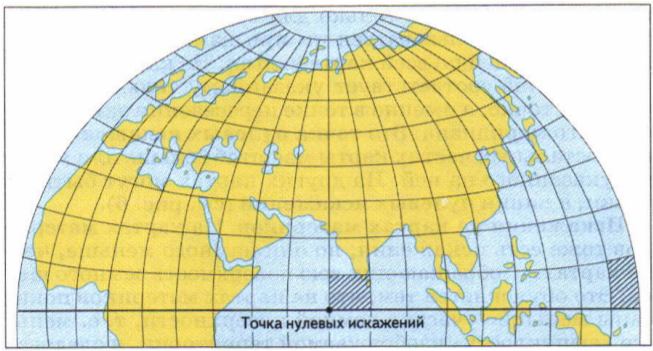 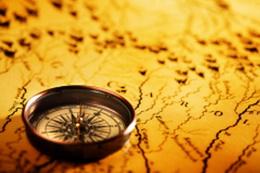 Христофор Колумб (Испания, 1492г)
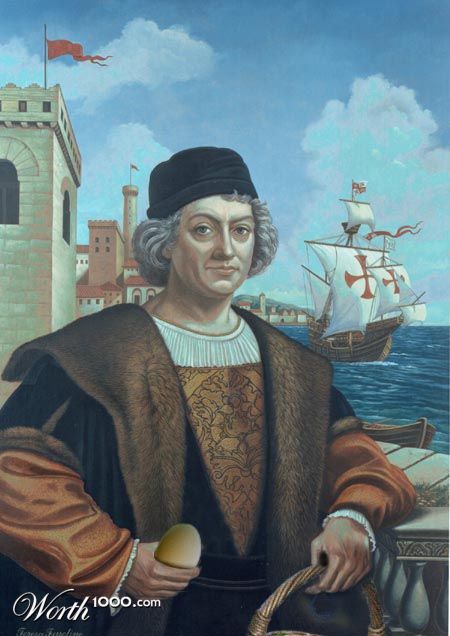 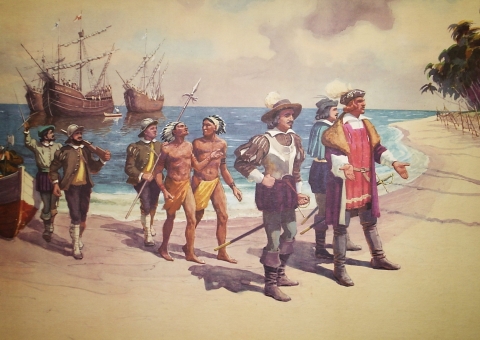 Васко да Гама (Португалия, 1498г)
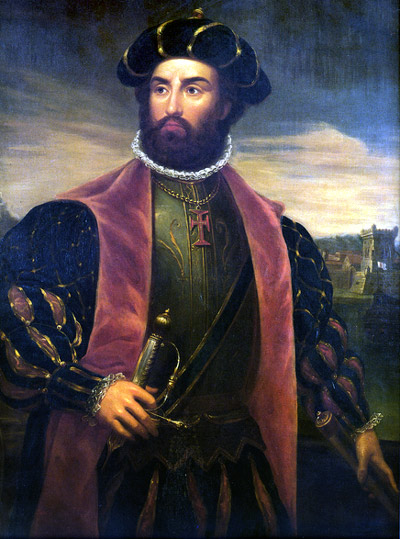 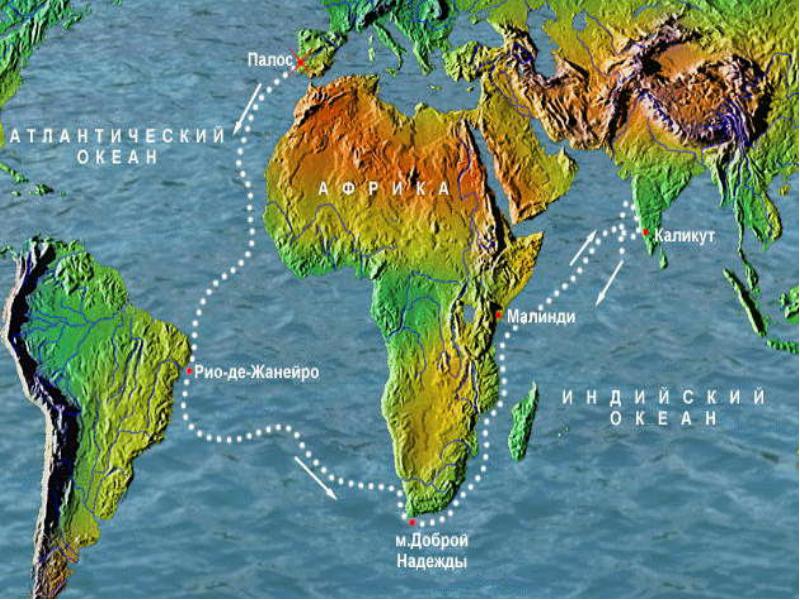 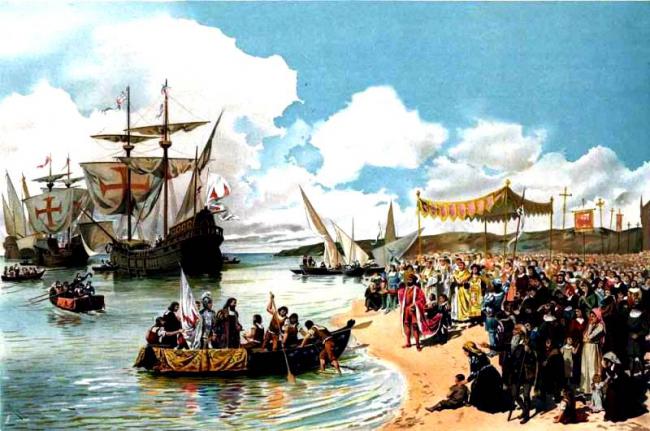 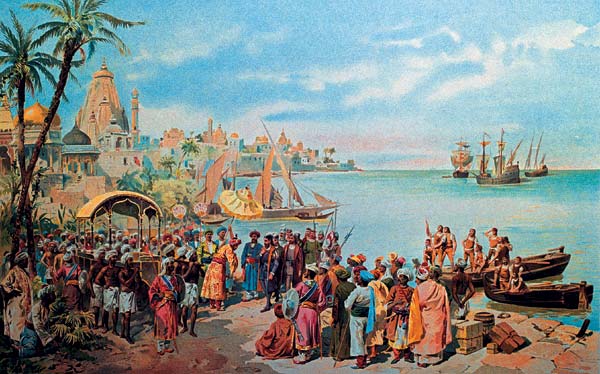 Фернан Магеллан (Испания, 1519г)
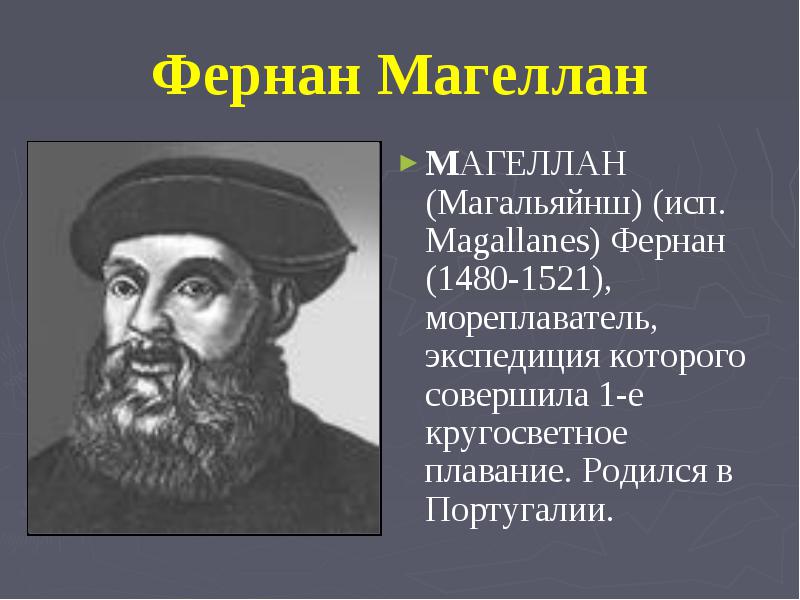 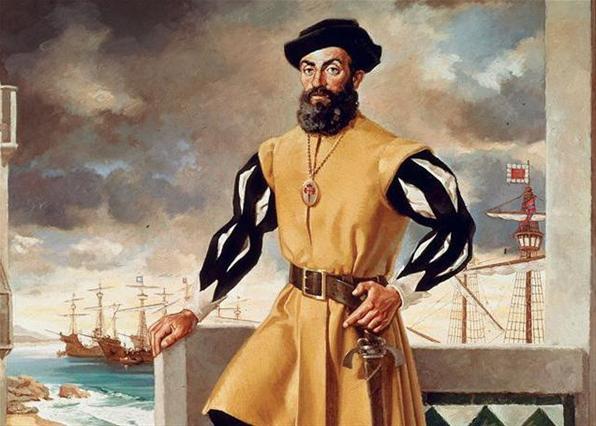 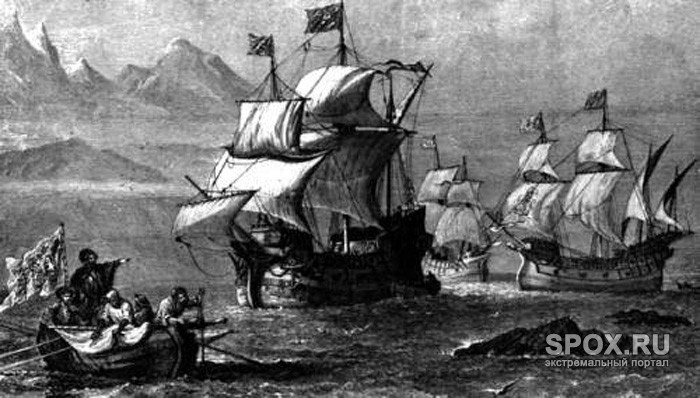